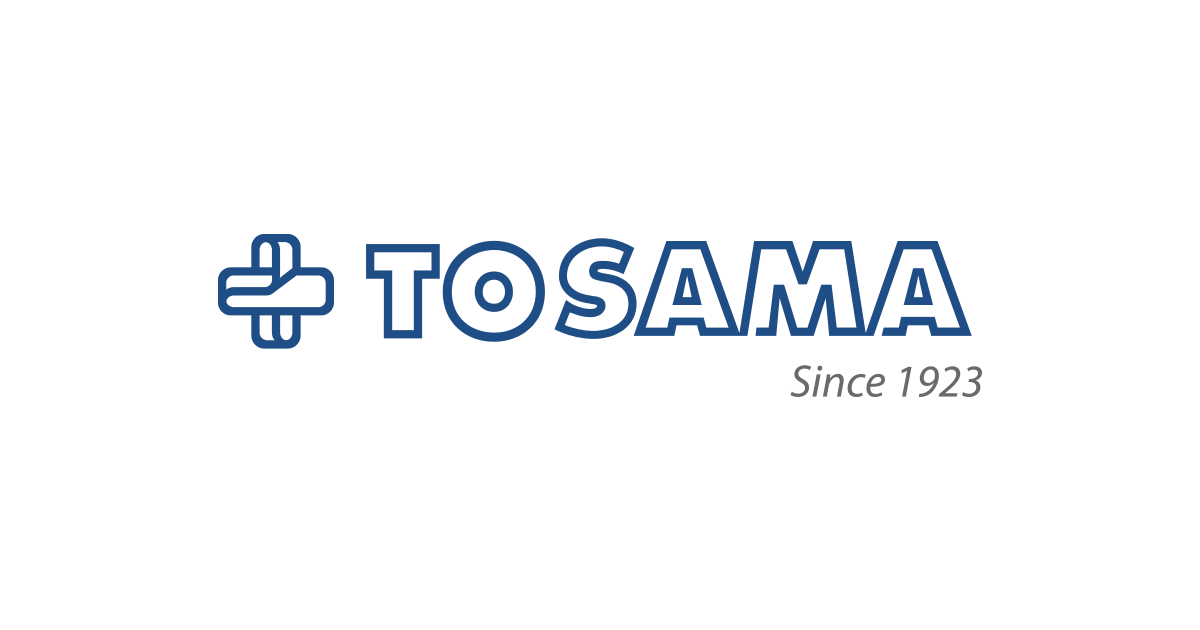 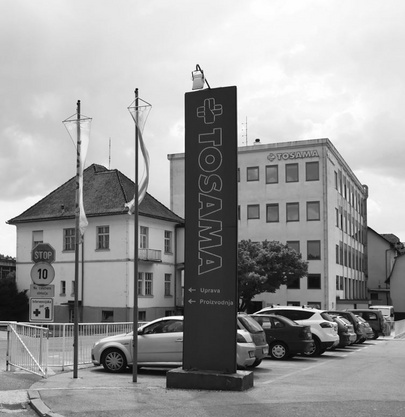 TOVARNA SANITETNEGA MATERIALA
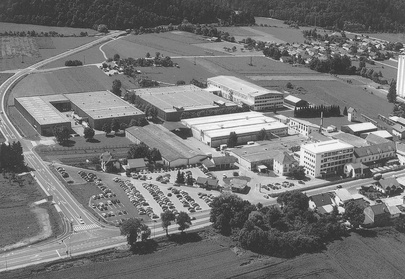 TOVARNA SANITETNEGA MATERIALA
KRAJ PROIZVODNJE:     VIR PRI DOMŽALAH

LETO NASTANKA:            1923

ŠTEVILO ZAPOSLENIH:   OKOLI 500, 70% ŽENSK

PRODAJA po SLOVENIJI 
in po vseh državah              RAZLIČNE TRGOVINE, 
bivše Jugoslavije:                        BELE ŠTACUNCE, 
                                                      SPLETNA PRODAJA, 					       ZDRAVSTVENI DOMOVI 
				       IN BOLNIŠNICE.

KAM IZVAŽAJO:                         NA VSE KONTINENTE SVETA
KAJ PROIZVAJAJO?IZDELKE ZA OSEBNO NEGO MEDICINSKE PRIPOMOČKEIZDELKE ZA VRTIZDELKE ZA MALE ŽIVALIIZDELKE ZA MAME IN DOJENČKE
IZDELKI ZA OSEBNO NEGOIN MEDICINSKI PRIPOMOČKI
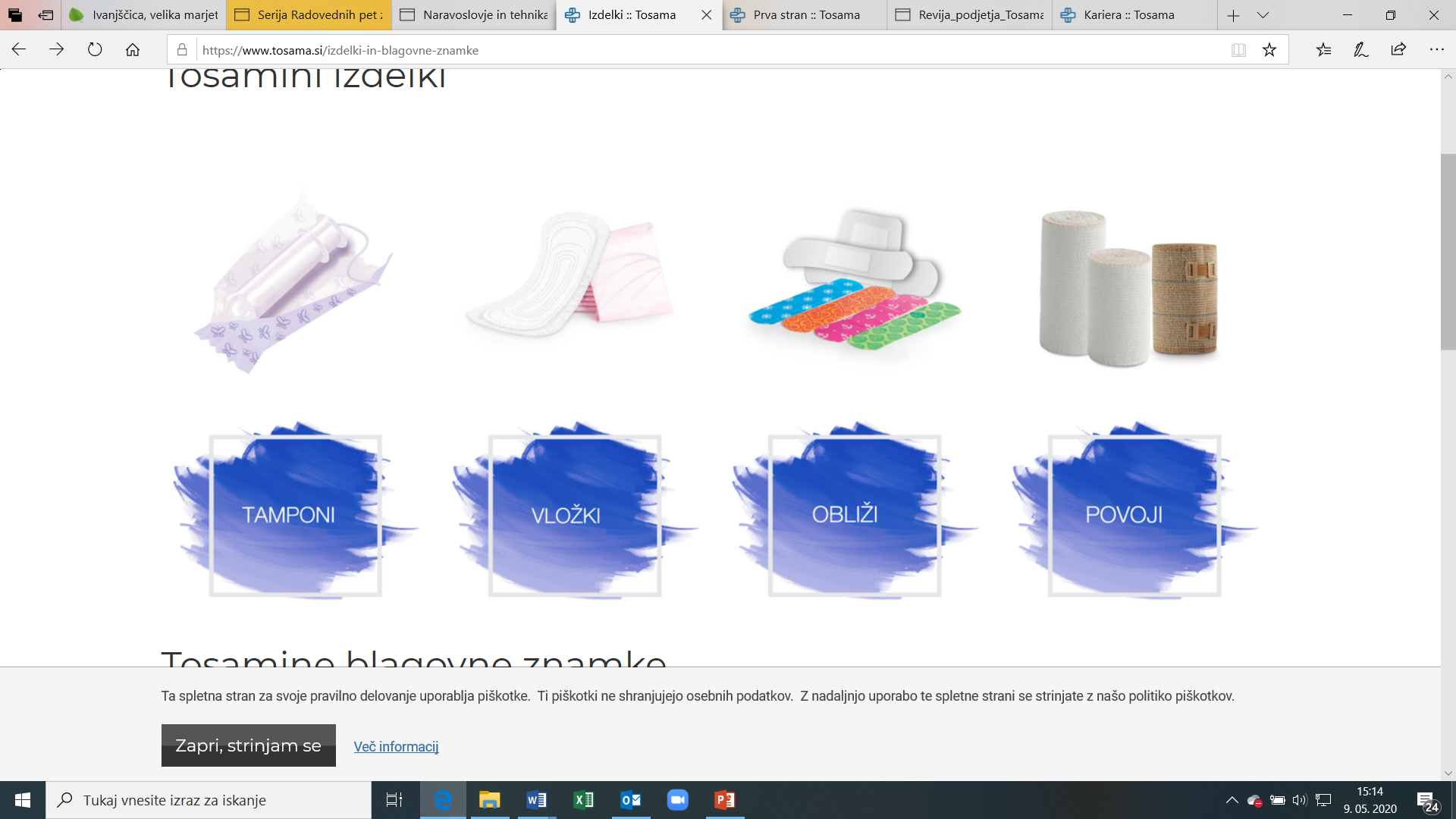 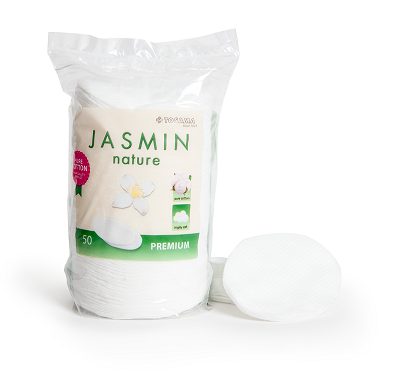 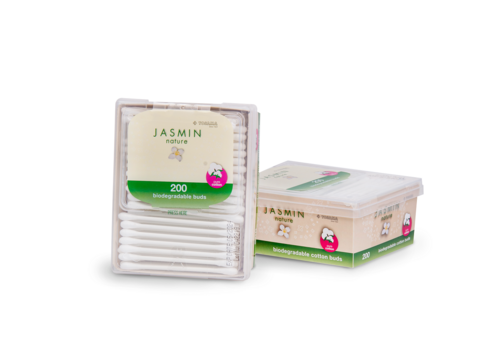 BLAZINICE IZ BOMBAŽNE VATE
BIORAZGRADLJIVE VATIRANE PALČKE
IZDELKI ZA VRT
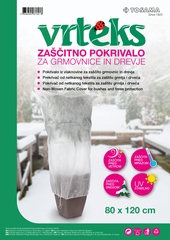 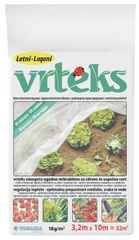 ZAŠČITNA POKRIVALA ZA VRT.
IZDELKI ZA MALE ŽIVALI
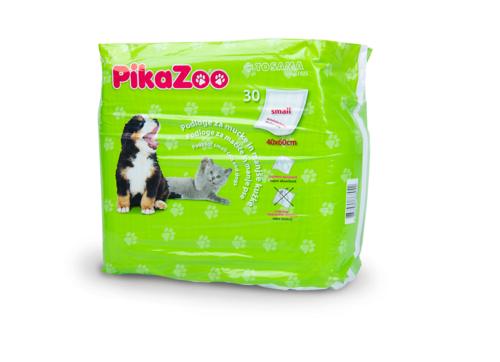 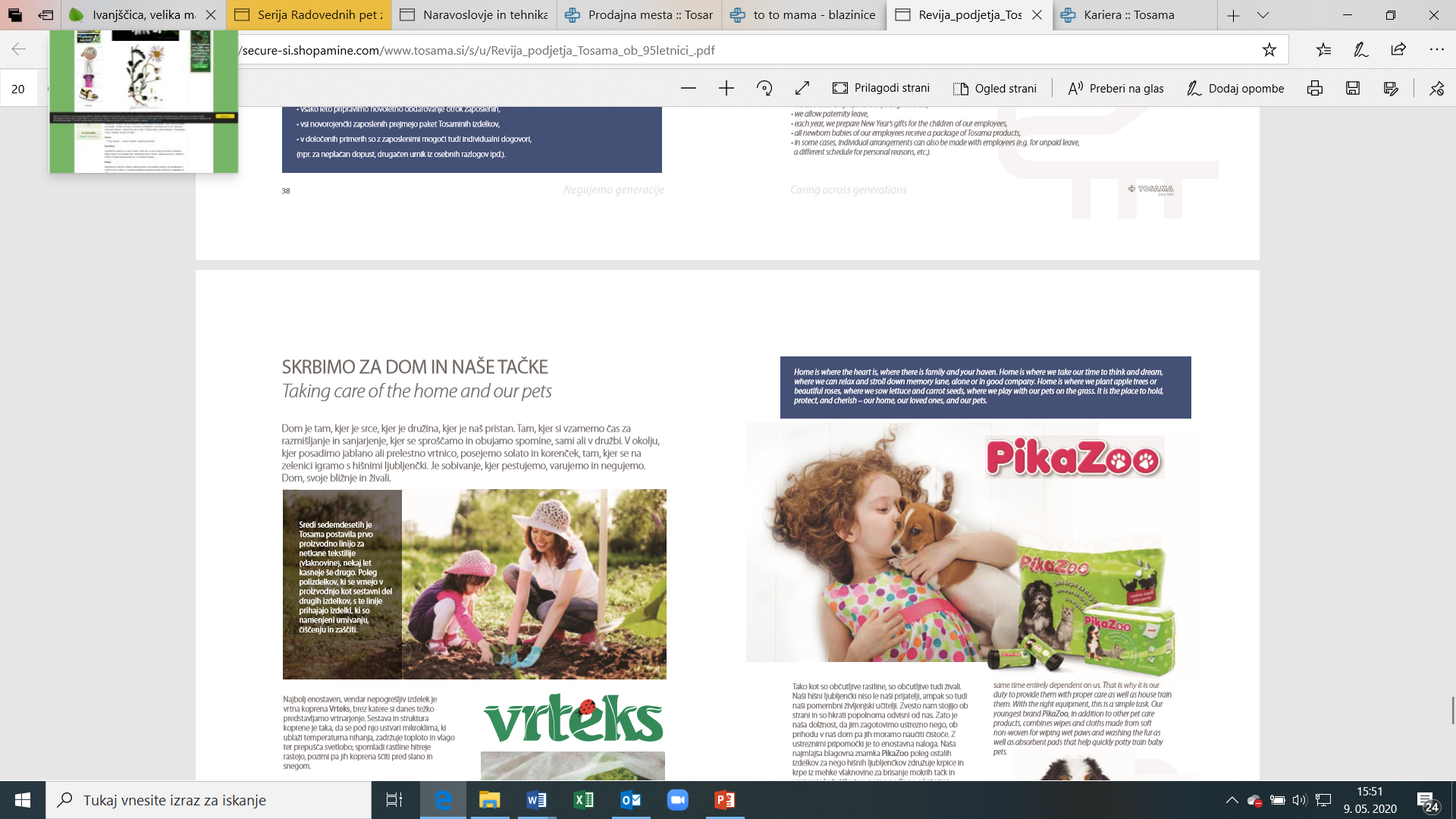 PIKAZOO PODLOGE ZA NAVAJANJE MUCK IN KUŽKOV NA ČISTOČO.
IZDELKI ZA MAME IN DOJENČKE
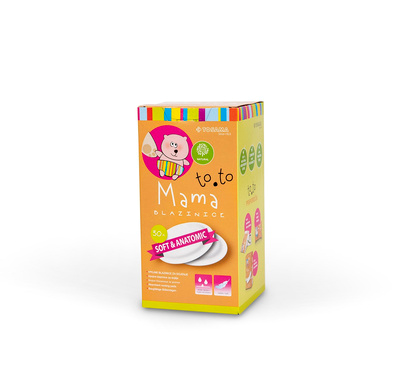 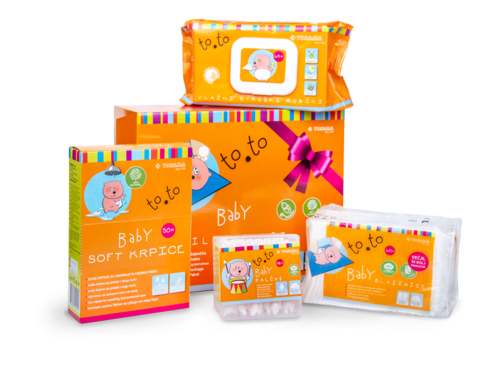 KRPICE, BLAZINICE, ROBČKI, PALČKE,…       BLAZINICE ZA DOJENJE
B  O   M   B   A   Ž   N   A
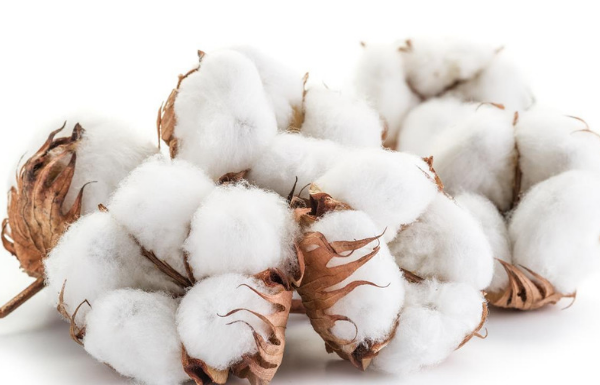 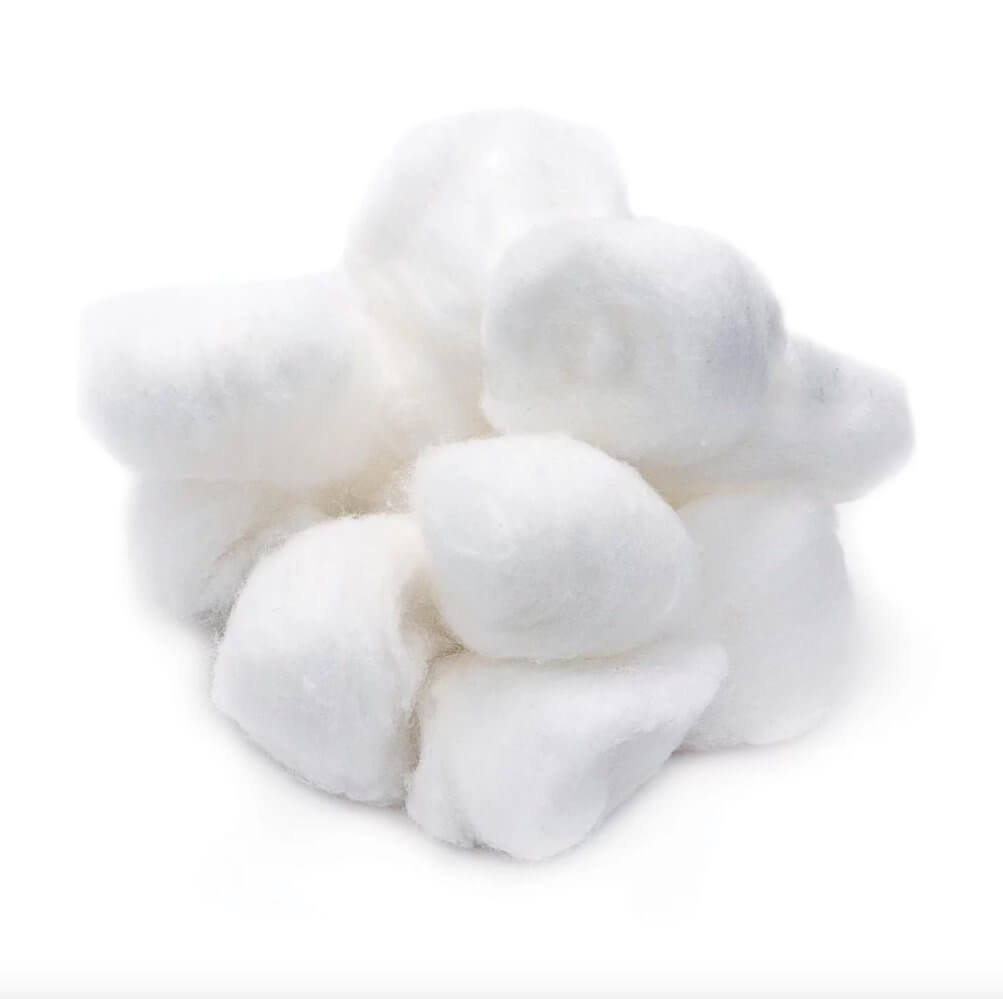 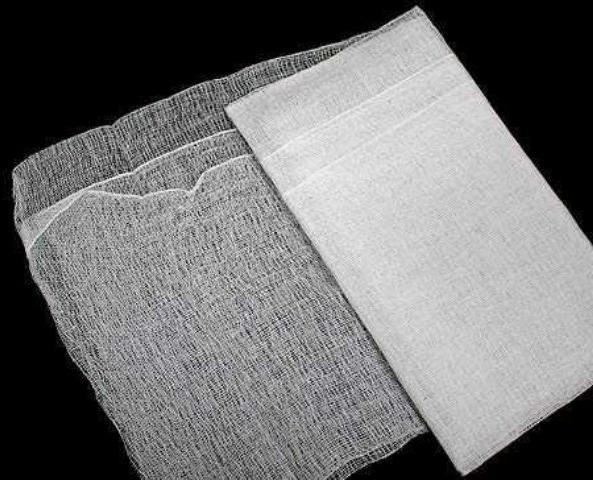 GLAVNE SUROVINE
VLAKNA                                VATA                                GAZA
S   T   R   O   J   I       ZA
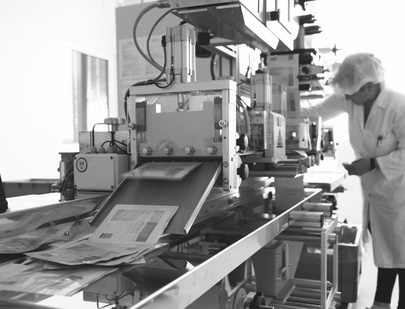 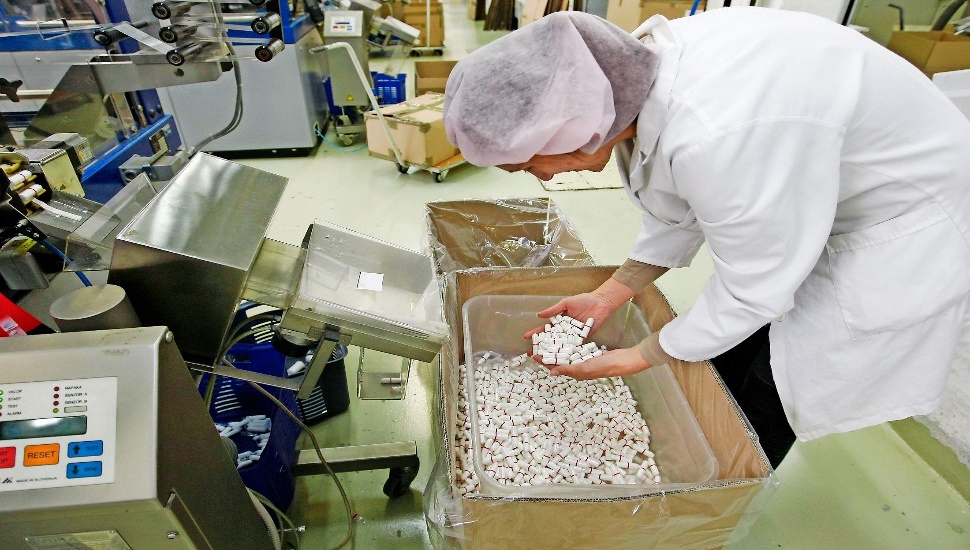 V PROIZVODNJI IZDELKOV
OBLIŽE                         IN                      TAMPONE
KI ŽE 38 LET DELA V TOSAMI, V ŠTIRIH IZMENAH.
To pomeni, da dela 4 dni dopoldne, 4 dni popoldne,
4 dni ponoči in ima 4 dni prosto.
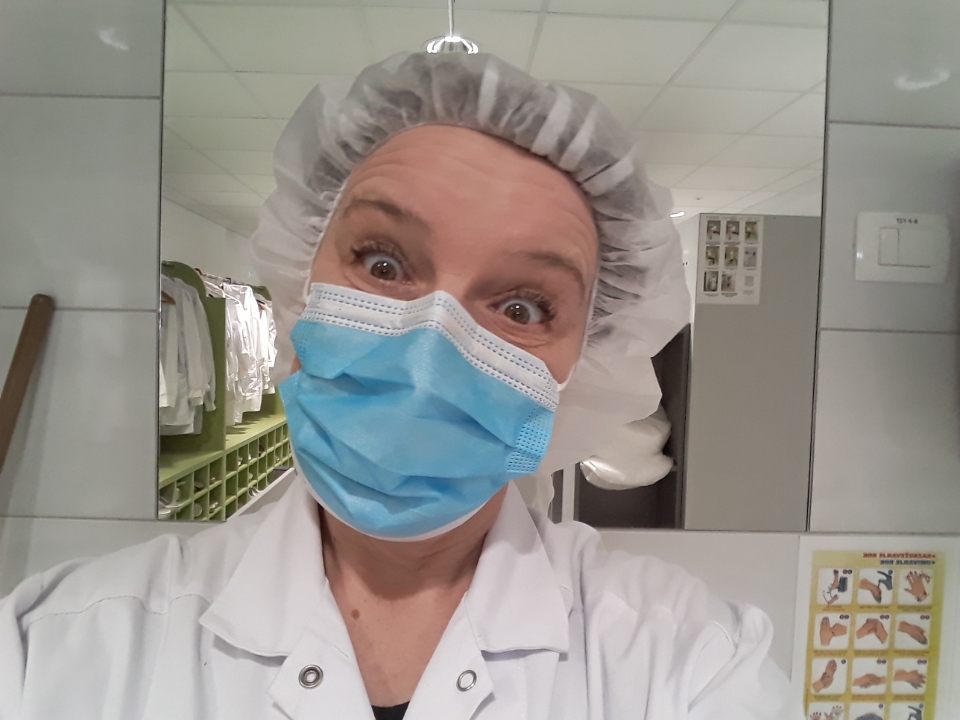 DELAVKA BETKA ROZMAN,
ZASLUŽI MINIMALNO PLAČO, OKOLI 800 eur.
UPRAVLJA S STROJEM, KI PROIZVAJA HIGIENSKE TAMPONE,
KI JIH IZVAŽAJO PO CELEM SVETU IN NAJVEČ V AMERIKO.
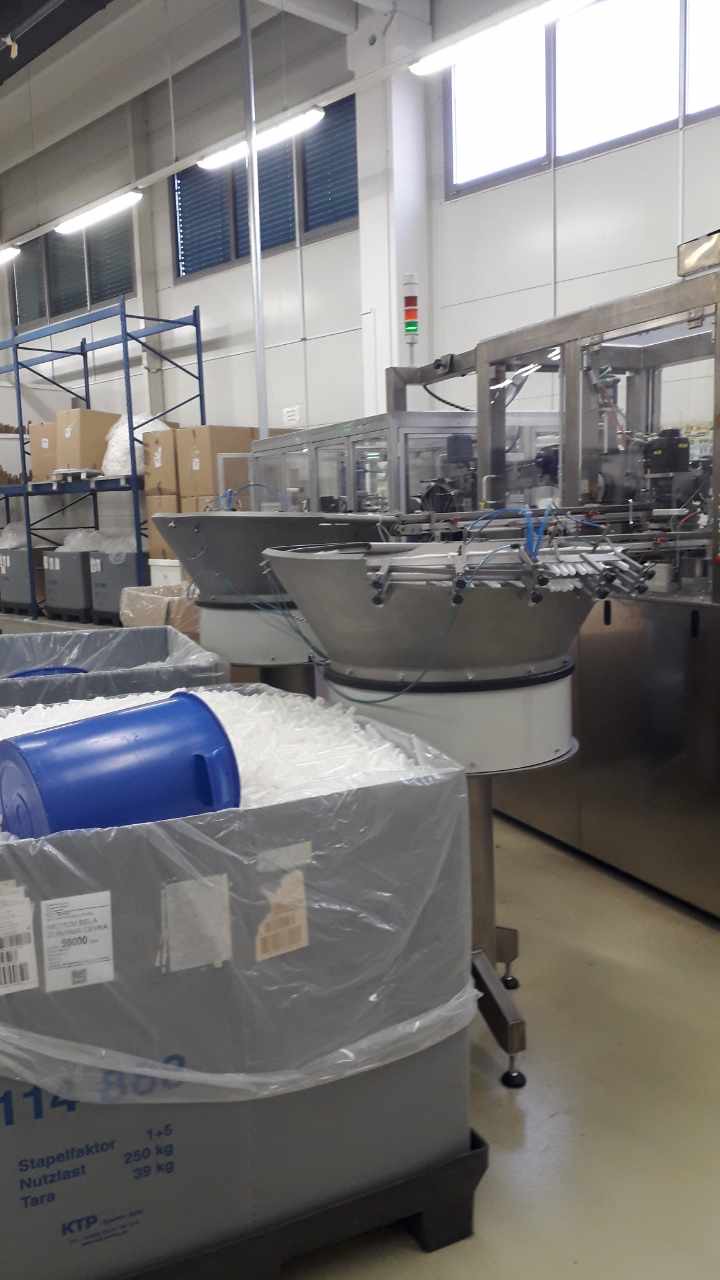 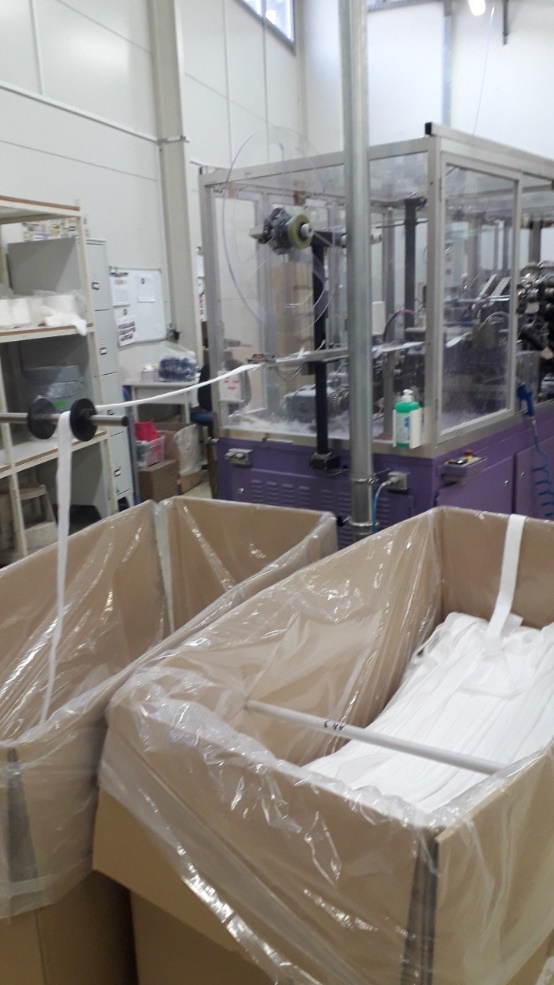 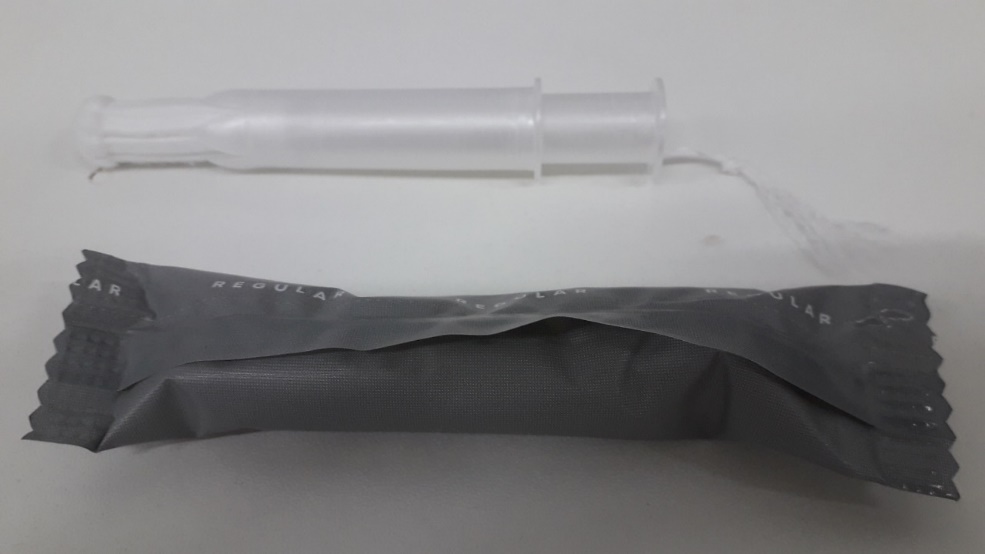 TRAK VATA            PLASTIČNE CEVKE        končni izdelek - TAMPON
KAJ SO HIGIENSKI TAMPONI?
Letos smo izvedeli, da je PUBERTETA OBDOBJE, ko otrok spolno dozori in počasi postaja ODRASLA oseba. V tem obdobju se v telesu zgodijo različne spremembe. Punce dobijo MENSTRUACIJO.  Vsak mesec krvavijo približno 5 dni in takrat potrebujejo 
higienske VLOŽKE ali TAMPONE.
B E L E    Š T A C U N C E
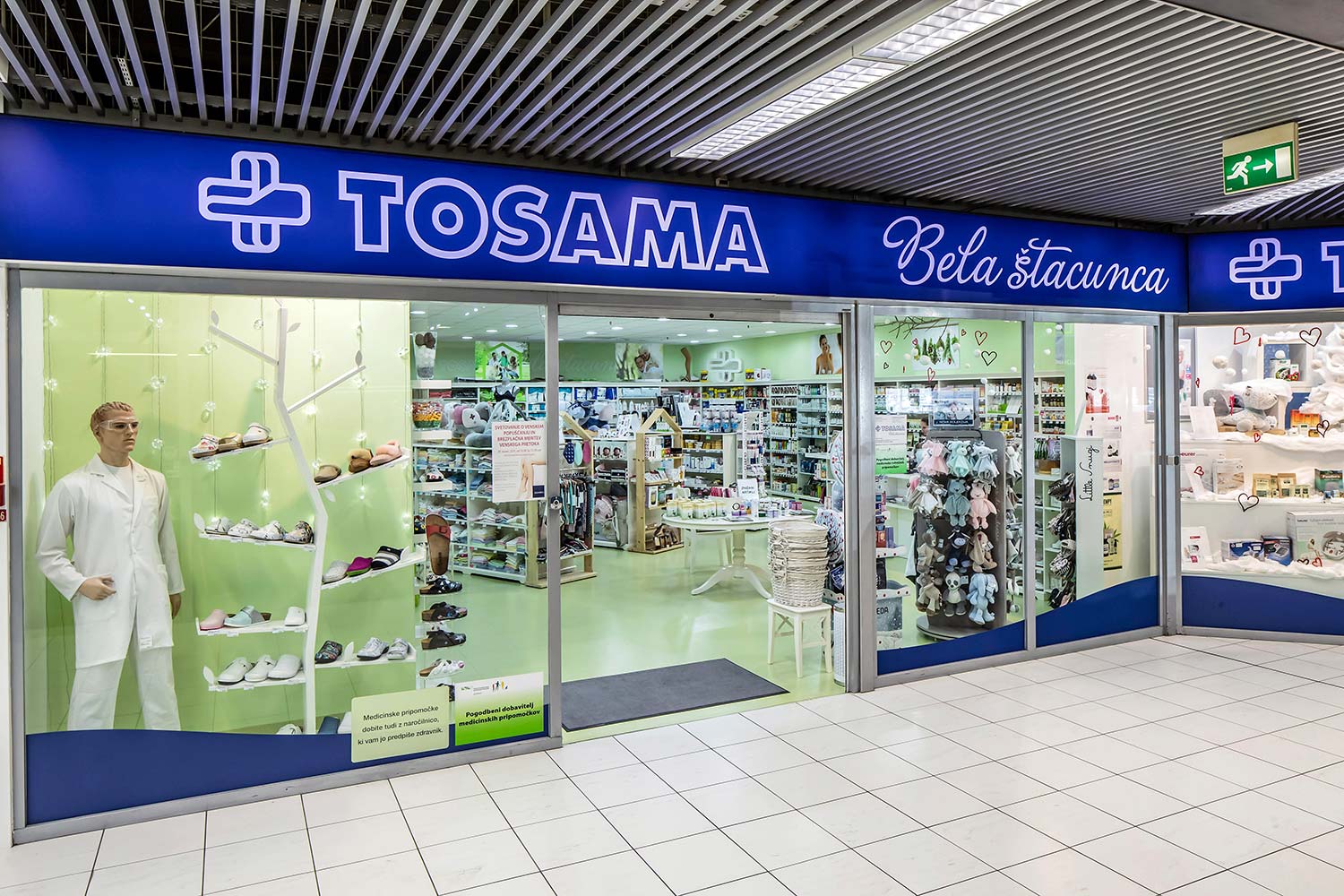 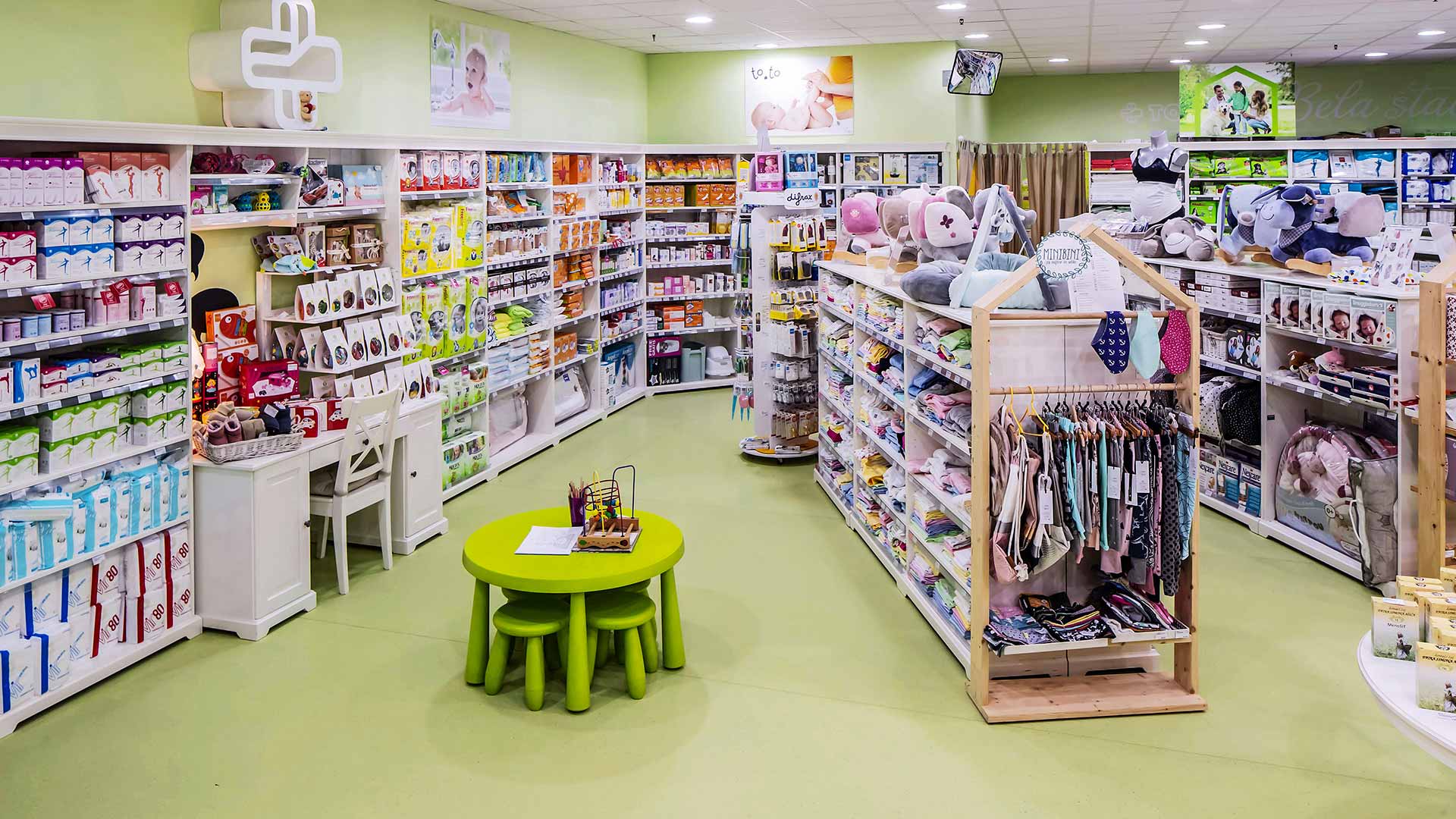 TOSAMINE
OD   VIRA   DO   PREKMURJA   IN   KOPRA
VIRI:
https://www.tosama.si/o-tosami

Fotografije delavke in stroja za tampone: Betka Rozman 

Pripravila: Ani Gale

Maj, 2020